SMART SKILLS
Week 32 – Charts & Graphs 7
© 2021 Clairmont Press
Monday
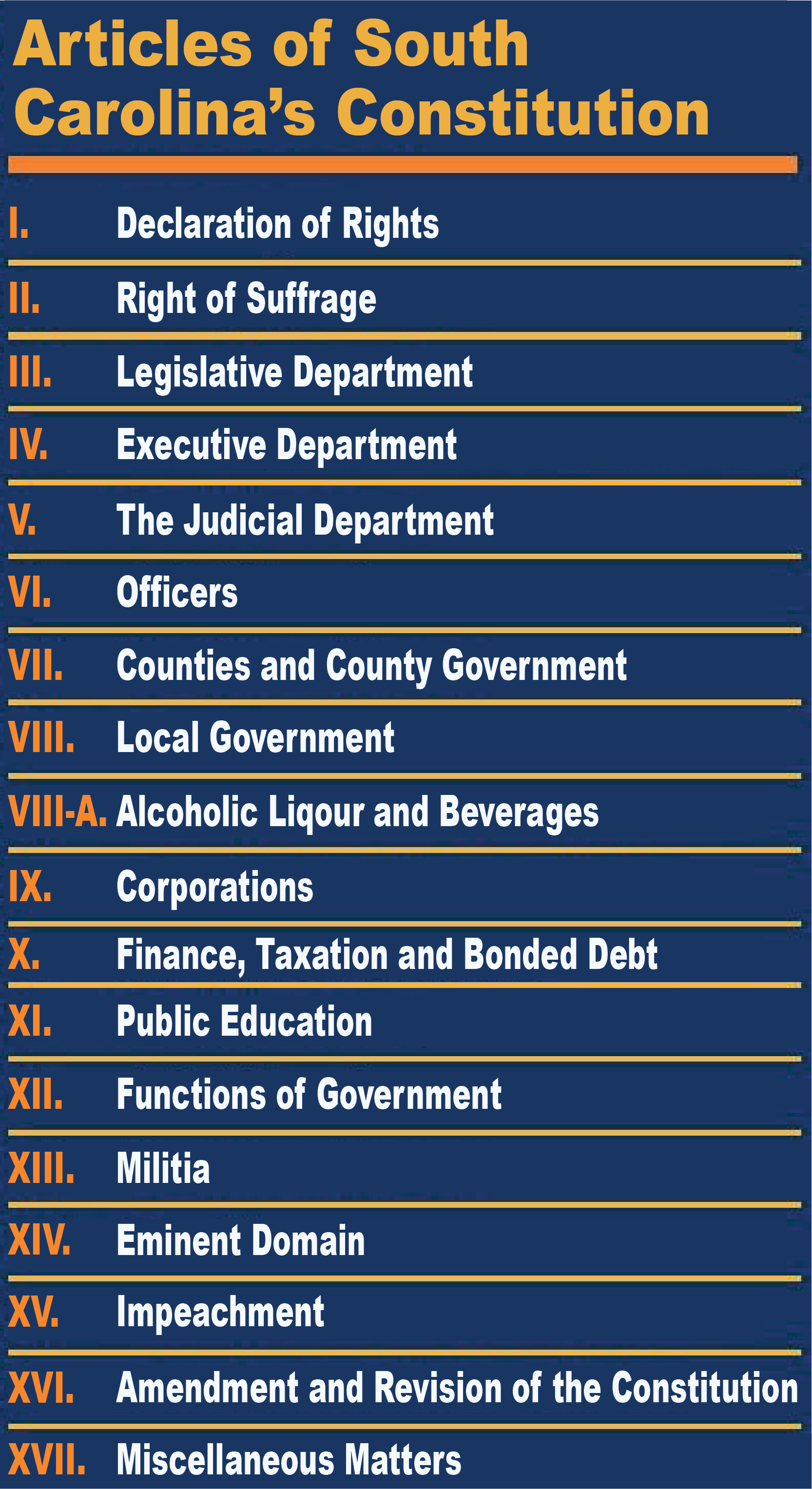 What is the topic for the chart? How many sections does it have?
2
Tuesday
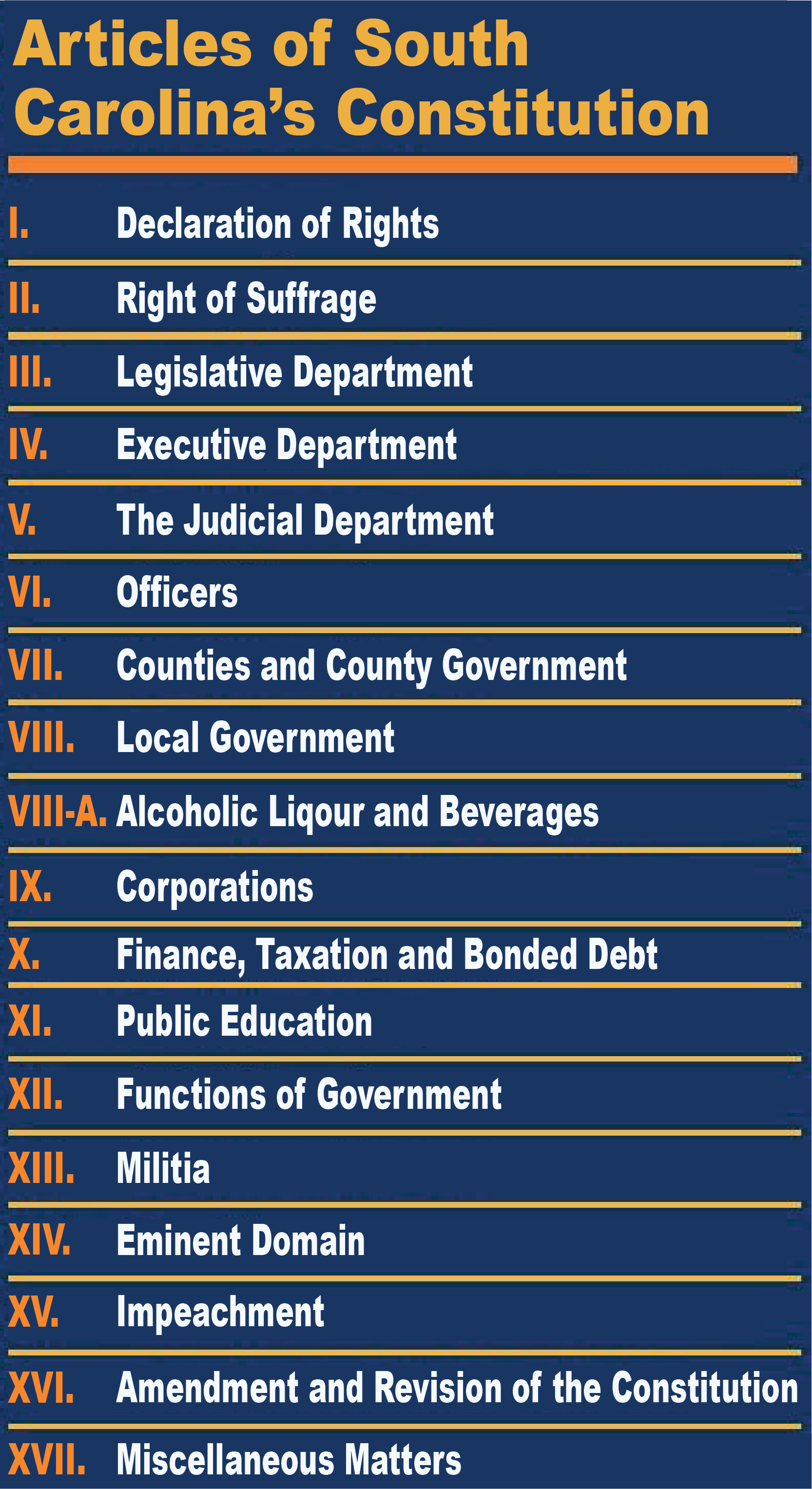 How many branches of government are included in the articles? What are they?
3
Wednesday
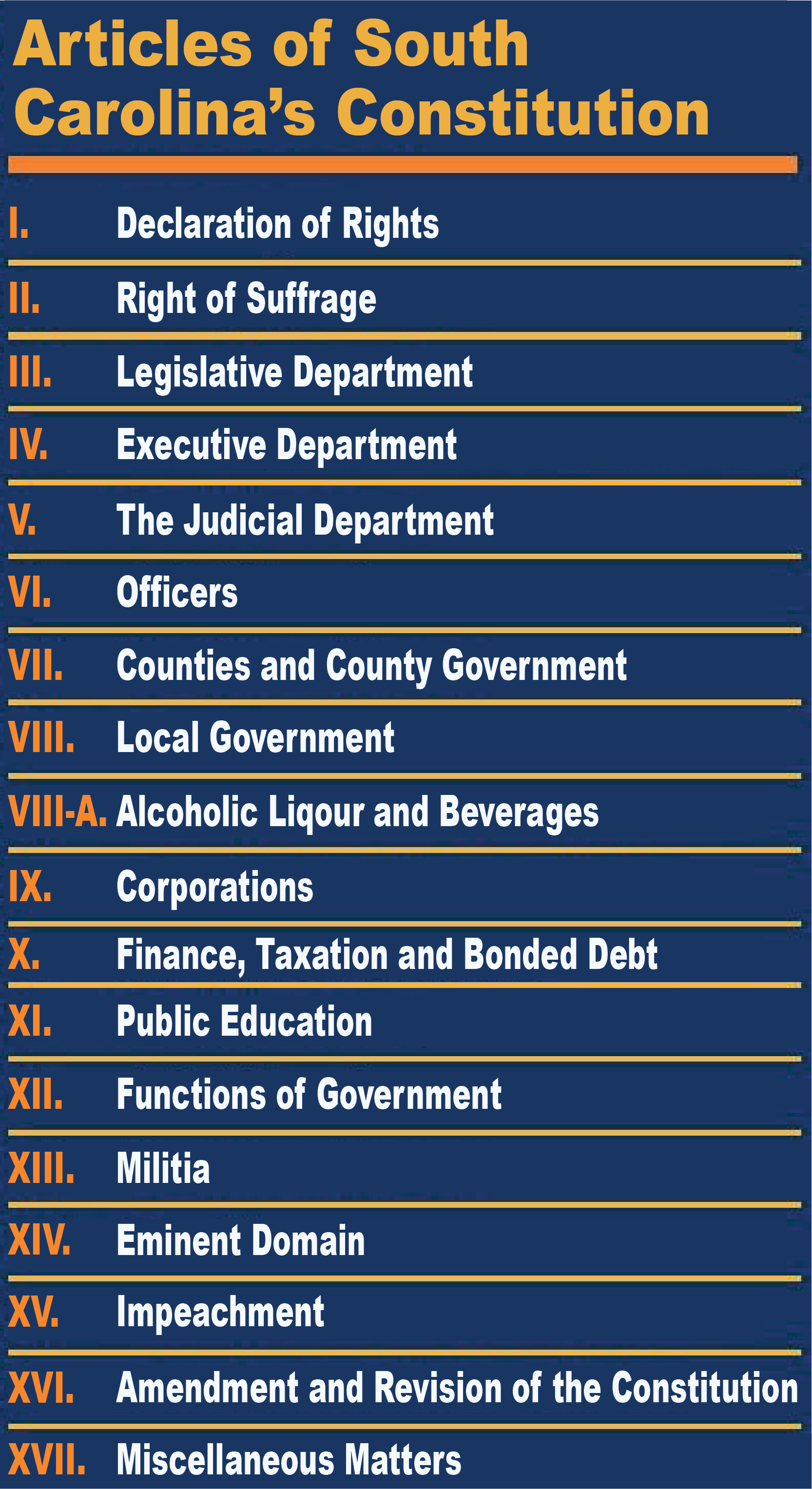 Which article is dedicated to Education? Which is dedicated to Voting/Suffrage?
4
Thursday
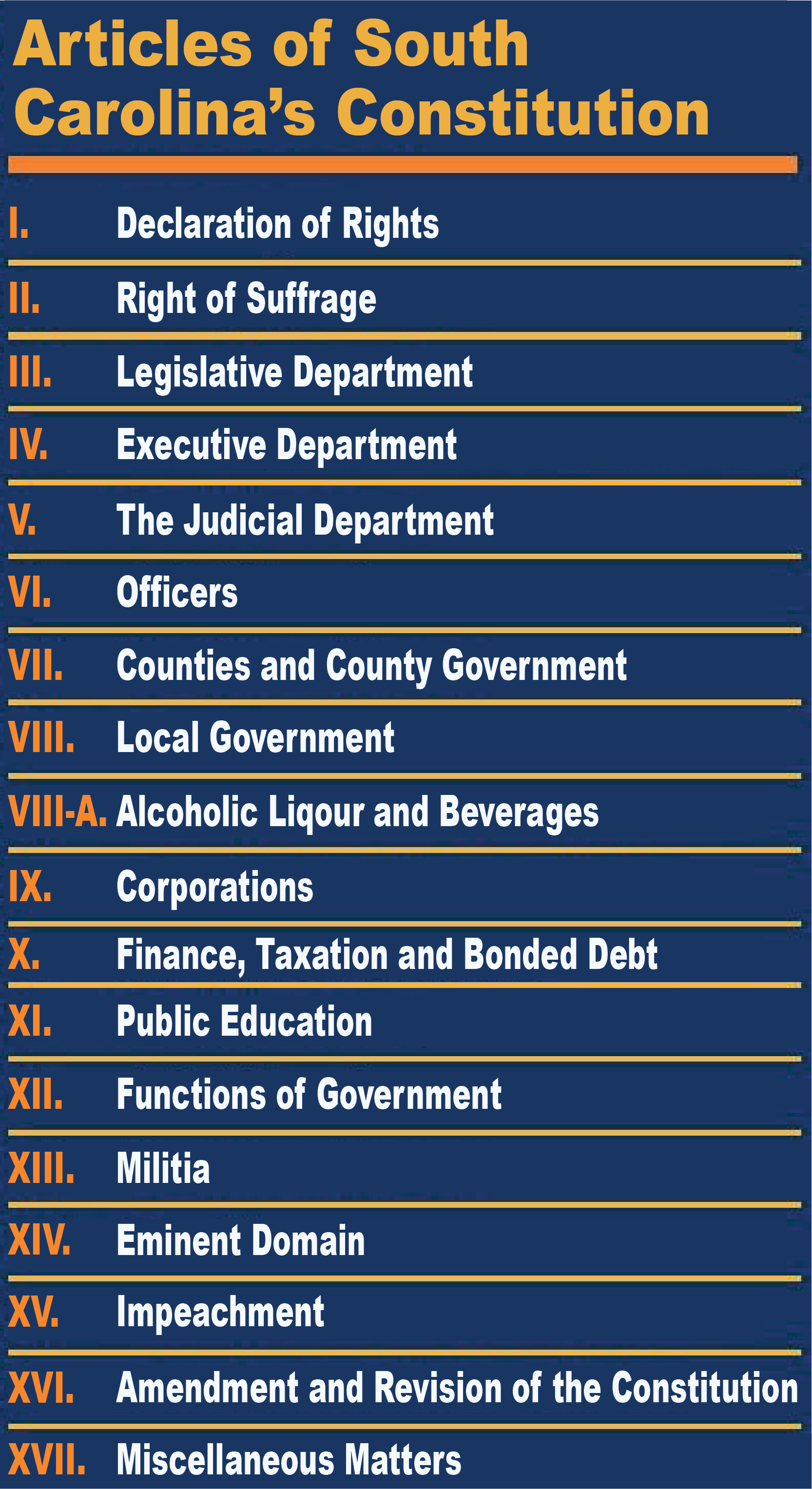 Why is it significant that the Declaration of Rights is the first article?
5
Friday
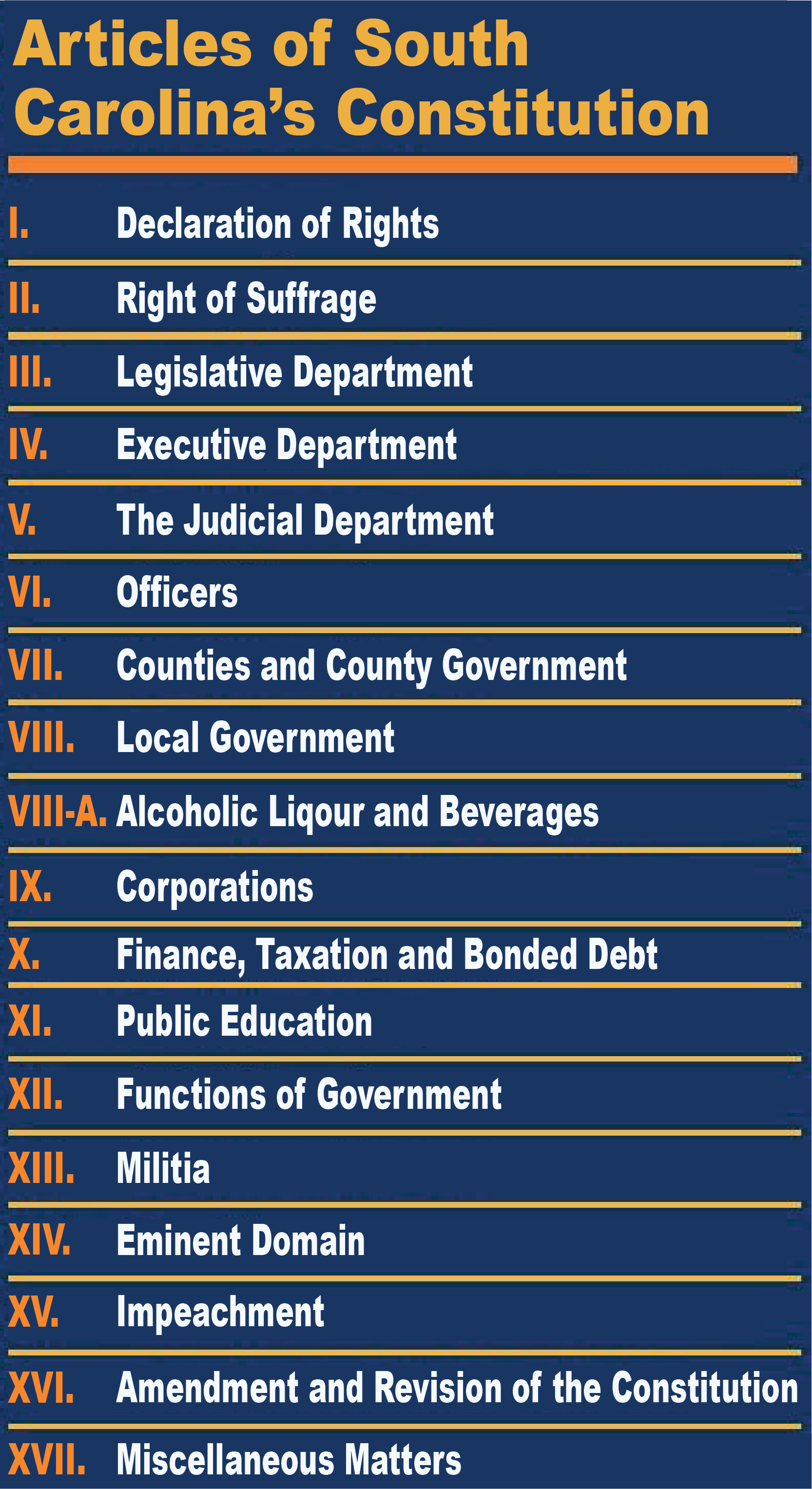 If you were going to write a provision to add to the ‘Miscellaneous Matters’ article, what would it include? Why do you believe that provision is important?
6
Image Credits

Title Slide: South Carolina State House, by HaloMasterMind, Uploaded 30 August 2013, Wikimedia Commons
End Slide: Hunting Island 1, Public Domain, Wikimedia Commons
Return to Main Menu
7